Kayaking Merit Badge
Hull Design
By Ralph Semmes Jackson III
Mount Baker Council, BSA
Kayaking Merit Badge
Types of Kayaks
Whitewater – designed for navigating river rapids

Recreational – simple boats designed for easy conditions.  They may or may not have storage.  Sit on top boats have no deck.

Touring – designed for multiday trips

Sea Kayak – designed for multiday trips on open water.  Not all manufacturers make a distinction between touring and sea kayaks.
Kayaking Merit Badge
Types of Kayaks
Whitewater

Recreational

Touring

Sea Kayak
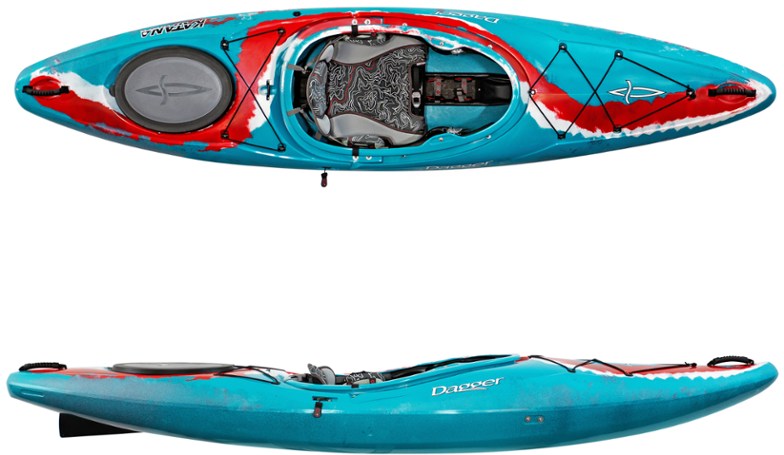 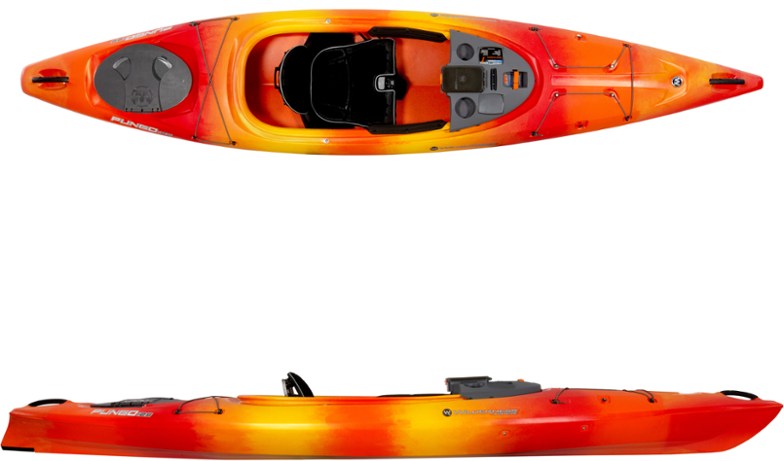 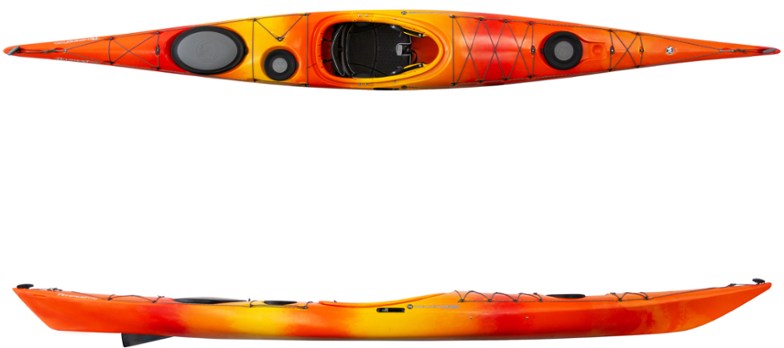 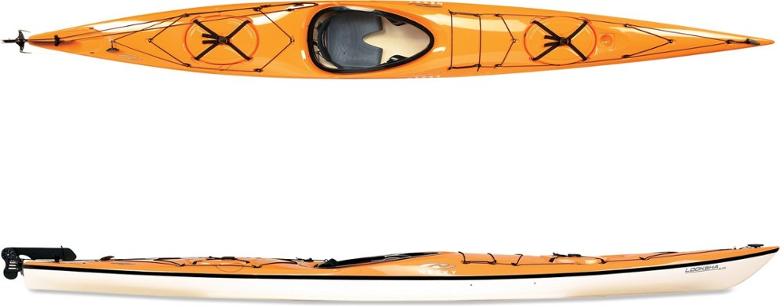 Kayaking Merit Badge
Rocker
Zero rocker means a straight keel which maximizes directional stability and internal volume.  The lack of maneuverability can be a disadvantage especially in rough conditions.
The boat shown below has high rocker.  Because the ends of the boat don’t stick as far down into the water, it is easier to turn the boat.  The downside is that you have to work harder to paddle a straight line, and there is less internal storage.
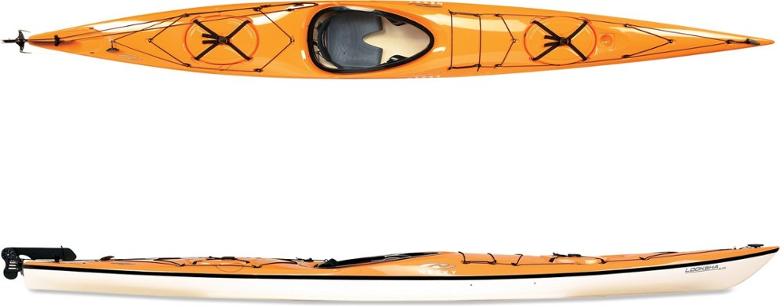 Kayaking Merit Badge
Length and Width
Longer boats have a higher hull speed, but there is a price in terms of maneuverability and weight.
Narrow boats are faster but more tippy.
The boat below is optimized for cruising speed with high maneuverability for its size.
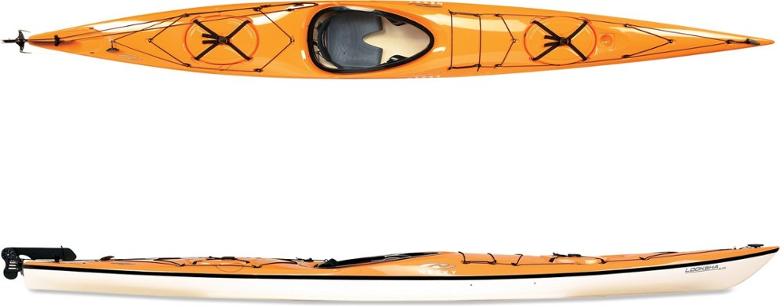 Kayaking Merit Badge
Hull Speed
Boat naturally form a wave or “wake” at the bow and stern,
Longer boats form longer waves which travel faster.
Outrunning this wave is quite difficult.  Picture a motor boat bouncing along as it outruns it’s own wake using a motor.
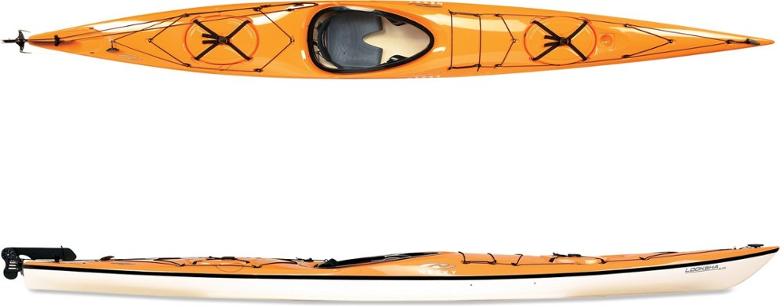 Kayaking Merit Badge
Cross Section
Rounded – poor primary stability, moderate secondary stability, high maneuverability
V-shaped – poor primary stability, strong secondary stability, cuts through waves
Flat – high primary stability, poor secondary stability
Many boats are made with a combination of cross sections.  For example, a V shape in front helps to cut through the waves while a flat section in the middle makes the boat more stable.  Rounded and V shaped hulls are better for rough water.
Kayaking Merit Badge
Secondary Stability – resistance to tipping which starts after the boat is tilted to one side.
Rounded – The boats center of gravity tends to pull the boat upright.
V-shaped – The sides of the V act like a flat bottom as the boat is tipped.
Flat – Over you go!
Whoa!
Many boats are made with a combination of cross sections.  For example, a V shape in front helps to cut through the waves while a flat section in the middle makes the boat more stable.
Kayaking Merit Badge
Materials
Crosslinked polyethylene – a reparable plastic which is cheap and impact resistant but heavy
Fiberglass – a light, stiff composite which is much more expensive and delicate than the plastic boats
Kevlar or carbon fiber – even more light, stiff, and expensive composite.  Carbon fiber has largely replaced Kevlar which has problems with water getting into the fibers.
ABS – higher quality plastic which is used as a compromise between the characteristics of polyethylene and composites.
Kayaking Merit Badge
Oddballs
Folding kayaks are easy to transport and assemble on site.  Price is high and internal storage is poor.
Inflatable kayaks are inexpensive recreational boats which don’t last as long as other kayaks, but they are easy to transport and store.
Sit on top kayaks are tough, light, and inexpensive boats made for playing in easy conditions.
Kayaking Merit Badge
Final Notes
Respect the limits of your boat.  Recreational boats should not be paddled in rough seas, and touring kayaks cannot handle river rapids.
Respect your own limits.  Water is unforgiving.
Do not pressure your fellow paddlers out of their comfort zones.  People are more likely to get into trouble when they are nervous or scared.